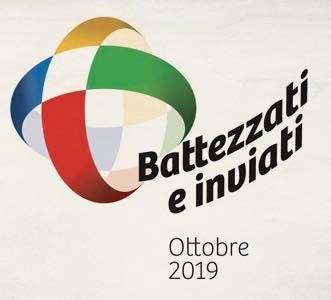 I fondamenti della missione.Nuove vie di annuncio di una Chiesa in uscita intervento di don Luciano MEDDI al Corso Intensivo di formazione missionaria. Diocesi di Trani-Barletta-Bisceglie
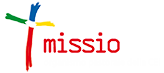 www.lucianomeddi.eu
1
Itinerario
PARTE PRIMAQuando diciamo missione…Dio-Trinità, sempre in missione!

PARTE SECONDAQuando agiamo da missionariL’azione missionaria della Chiesa
www.lucianomeddi.eu
2
1. PARTE PRIMAQuando diciamo missione…Dio-Trinità, sempre in missione!
www.lucianomeddi.eu
3
1. PARTE PRIMA Quando diciamo missione…Dio-Trinità, sempre in missione!
Le 3 evoluzioni missionarie del Vaticano II
Evoluzione post-conciliare
Conferme, innovazioni e intuizioni: una teologia missionaria
www.lucianomeddi.eu
4
Riferimenti bibliografici
J. Schütte (ed.), Il destino delle missioni. Il successo o il fallimento delle missioni dipende dal loro radicale ripensamento, Herder-Morcelliana, Roma-Brescia 1969;
S. Karotemprel (ed.), Seguire Cristo nella missione. Manuale di missiologia, San Paolo, Cinisello Balsamo 1996
Teologia e pluralismo religioso, «Concilium», XLIII (2007) 1,
R. Gibellini, La rete del Vangelo. Nuovi studi sulla missione, 4 giugno 2010 [queriniana.it/blog]
Teologia della missione, «CredereOggi », 179 (2010) 5;
G. Colzani, Missione, Calabrese G.-Goyret Ph.-Piazza O.F., Dizionario di ecclesiologia, Città Nuova, Roma 2010, 866-888;  Evangelizzazione, ivi, 659-675; 
Dalla missione al mondo alla testimonianza interreligiosa, «Concilium», XLLII (2011) 1
F. Zolli (a cura di), Essere missione oggi. Verso un nuovo immaginario missionario, EMI, Bologna 2013, 153-158 (137-158)
B. De Marchi, The Holy Spirit, Artist of God's Kingdom Spirit and Mission, «Urbaniana University Journal», LXVII (2014) 1, 93-138
S.B.  Bevans-R.P. Schroeder, Dialogo profetico. La forma della missione per il nostro tempo, EMI, Bologna 2015
A. Trevisiol (a cura), Il cammino della missione a cinquant'anni dal decreto Ad gentes, Urbaniana University Press, Città del Vaticano 2015
M. Menin, Missione, Cittadella, Assisi 2016; 
M. Antonelli, Ad gentes. Introduzione e Commento, S. Noceti-R. Repore (a cura di), Commentario ai documenti del Vaticano II. 6. Ad gentes. Nostra aetate. Dignitatis humanae, EDB, Bologna 2018, 11-479
www.lucianomeddi.eu
5
2. PARTE SECONDA Quando agiamo da missionariL’azione missionaria della Chiesa
Evoluzione della missiologia. I documenti ecclesiali
la impostazione trinitaria-cristocentrica di SC 6 e LG 13-17; 
la impostazione rivelativa di DV 2.5
la impostazione trinitaria-pneumatocentrica di AG 4 e GS 11.22; 
la impostazione evangelizzatrice-umanizzatrice (shalom) GS 22.41 e EN; 
la impostazione ecclesiocentrica di RM e DJ; 
la posizione "sintetica" di Sinodo straordinario 1985; Dialogo e Annuncio 1991 e NMI 2001; 
la posizione «evangelica» di EG
www.lucianomeddi.eu
6
1. PARTE PRIMA Quando diciamo missione…Dio-Trinità, sempre in missione!Sviluppo conciliare
Prima fase: portare a tutti il Mistero pasquale (SC 6; LG 13-17)
SC 6. Pertanto, come il Cristo fu inviato dal Padre, così anch'egli ha inviato gli apostoli, ripieni di Spirito Santo. 
Essi, predicando il Vangelo a tutti gli uomini [14] , non dovevano limitarsi ad annunciare che il Figlio di Dio con la sua morte e risurrezione ci ha liberati dal potere di Satana [15] e dalla morte e ci ha trasferiti nel regno del Padre, 
bensì dovevano anche attuare l'opera di salvezza che annunziavano, mediante il sacrificio e i sacramenti attorno ai quali gravita tutta la vita liturgica.
1. PARTE PRIMA Quando diciamo missione…Dio-Trinità, sempre in missione!Sviluppo conciliare
Prima fase: portare a tutti il Mistero pasquale (SC 6; LG 13-17)
LG 2-4: Disegno salvifico universale del Padre, Missione del Figlio, Lo Spirito santificatore della Chiesa
LG 13-17: L'unico popolo di Dio è universale, [I fedeli cattolici, I cristiani non cattolici e la Chiesa, I non cristiani e la Chiesa]
Riconoscendo il valore dei semina VerbiCarattere missionario della Chiesa, 17«Predicando il Vangelo, la Chiesa dispone coloro che l'ascoltano a credere e a professare la fede, li dispone al battesimo, li toglie dalla schiavitù dell'errore e li incorpora a Cristo per crescere in lui mediante la carità finché sia raggiunta la pienezza. Procura poi che quanto di buono si trova seminato nel cuore e nella mente degli uomini o nei riti e culture proprie dei popoli, non solo non vada perduto, ma sia purificato, elevato e perfezionato a gloria di Dio, confusione del demonio e felicità dell'uomo»
1. PARTE PRIMA Quando diciamo missione…Dio-Trinità, sempre in missione!Sviluppo conciliare
Seconda fase: far scoprire a tutti l’autocomunicazione di Dio (DV 2)
DV 2 «2. Piacque a Dio nella sua bontà e sapienza rivelarsi in persona e manifestare il mistero della sua volontà (cfr. Ef 1,9), mediante il quale gli uomini per mezzo di Cristo, Verbo fatto carne, hanno accesso al Padre nello Spirito Santo e sono resi partecipi della divina natura (cfr. Ef 2,18; 2 Pt 1,4). 
Con questa Rivelazione infatti Dio invisibile (cfr. Col 1,15; 1 Tm 1,17) nel suo grande amore parla agli uomini come ad amici (cfr. Es 33,11; Gv 15,14-15) e si intrattiene con essi (cfr. Bar 3,38), per invitarli e ammetterli alla comunione con sé»
DV 3 Preparazione della Rivelazione evangelica; 
DV 4 Cristo completa la Rivelazione; 
DV 7 Gli apostoli e i loro successori, missionari del Vangelo
1. PARTE PRIMA Quando diciamo missione…Dio-Trinità, sempre in missione!Sviluppo conciliare
Terza fase: collaborare alla umanizzazione del mondo (GS; AG; NA)
GS c. IV La missione della chiesa nel mondo contemporaneo40. Mutua relazione tra Chiesa e mondo.41. L'aiuto che la Chiesa intende offrire agli individui.42. L'aiuto che la Chiesa intende dare alla società umana.43. L'aiuto che la Chiesa intende dare all'attività umana per mezzo dei cristiani.44. L'aiuto che la Chiesa riceve dal mondo contemporaneo.45. Cristo, l'alfa e l'omega.
1. PARTE PRIMA Quando diciamo missione…Dio-Trinità, sempre in missione!
Terza fase: collaborare alla umanizzazione del mondo (GS; AG; NA)
NA 2 «Dai tempi più antichi fino ad oggi presso i vari popoli si trova una certa sensibilità a quella forza arcana che è presente al corso delle cose e agli avvenimenti della vita umana, ed anzi talvolta vi riconosce la Divinità suprema o il Padre. Questa sensibilità e questa conoscenza compenetrano la vita in un intimo senso religioso»
1. PARTE PRIMA Quando diciamo missione…Dio-Trinità, sempre in missione!Sviluppo conciliare
Terza fase: la sintesi di AG



1 proemio
capitolo I principi dottrinali
2. il piano divino di salvezza
3. la missione del figlio
4. la missione dello Spirito santo
5. la missione della chiesa
6. l'attività missionaria
7. l'attività missionaria nella vita e nella storia
8 carattere escatologico dell'attività missionaria




cap. II l'opera missionaria in se stessa
11. la testimonianza
12 presenza della carità
13. la predicazione del vangelo e la riunione del popolo di Dio
14. catecumenato e iniziazione cristiana
15. la formazione della comunità cristiana
16. il clero  indigeno
17. catechisti
18. promozione della vita religiosa


cap. III le chiese particolari
cap. IV i missionari
cap. V l'organizzazione dell'attività missionaria
cap. Vi la cooperazione
www.lucianomeddi.eu
12
1. PARTE PRIMA Quando diciamo missione…Dio-Trinità, sempre in missione!Sviluppo post-conciliare
Evoluzione della missiologia
la impostazione trinitaria-cristocentrica di SC 6 e LG 13-17; 
la impostazione rivelativa di DV 2.5
la impostazione trinitaria-pneumatocentrica di AG 4 e GS 11.22; 
la impostazione evangelizzatrice-umanizzatrice (shalom) GS 22.41 e EN; 
la impostazione ecclesiocentrica di RM e DJ; 
la posizione "sintetica" di Sinodo straordinario 1985; Dialogo e Annuncio 1991 e NMI 2001; 
la posizione «evangelica» di EG
www.lucianomeddi.eu
13
1. PARTE PRIMA Quando diciamo missione…Dio-Trinità, sempre in missione!Conferme e innovazioni
La teologia missionaria di AG
Il piano divino di salvezza
2. La Chiesa durante il suo pellegrinaggio sulla terra è per sua natura missionaria, 
in quanto è dalla missione del Figlio e dalla missione dello Spirito Santo che essa, secondo il piano di Dio Padre, deriva la propria origine (6).
Questo piano scaturisce dall'amore nella sua fonte, cioè dalla carità di Dio Padre.
www.lucianomeddi.eu
14
1. PARTE PRIMA Quando diciamo missione…Dio-Trinità, sempre in missione!Conferme e innovazioni
La teologia missionaria di AG
La missione del Figlio
3. Questo piano universale di Dio …non si attua soltanto in una maniera per così dire segreta nell'animo degli uomini, o mediante quelle iniziative anche religiose, con cui essi variamente cercano Dio, nello sforzo di raggiungerlo magari a tastoni e di trovarlo, quantunque egli non sia lontano da ciascuno di noi (cfr. At 17,27): tali iniziative infatti devono essere illuminate e raddrizzate, anche se per benigna disposizione della divina Provvidenza possono costituire in qualche caso un avviamento pedagogicamente valido verso il vero Dio o una preparazione al Vangelo (8). 
Ma Dio, …, decise di entrare in maniera nuova e definitiva nella storia umana, inviando il suo Figlio a noi con un corpo simile al nostro, per sottrarre a suo mezzo gli uomini dal potere delle tenebre e del demonio (9) ed in lui riconciliare a sé il mondo (10) . 
Colui dunque, per opera del quale aveva creato anche l'universo (11) Dio lo costituì erede di tutte quante le cose, per restaurare tutto in lui (12).
www.lucianomeddi.eu
15
1. PARTE PRIMA Quando diciamo missione…Dio-Trinità, sempre in missione!Conferme e innovazioni!
La teologia missionaria di AG
La missione del Figlio
3. …Pertanto il Figlio di Dio ha percorso la via di una reale incarnazione per rendere gli uomini partecipi della natura divina; per noi egli si è fatto povero, pur essendo ricco, per arricchire noi con la sua povertà (13)
…Di se stesso infatti il Cristo, dal Padre consacrato ed inviato nel mondo (cfr. Gv 10,36), affermò: « Lo Spirito del Signore è su di me, per questo egli mi ha consacrato con la sua unzione…(Lc 4,16ss)
www.lucianomeddi.eu
16
1. PARTE PRIMA Quando diciamo missione…Dio-Trinità, sempre in missione!Conferme e innovazioni
La teologia missionaria di AG
4. la missione dello Spirito santo
«Per il raggiungimento di questo scopo, Cristo inviò da parte del Padre lo Spirito Santo, perché compisse dal di dentro la sua opera di salvezza e stimolasse la Chiesa a estendersi. 
Indubbiamente lo Spirito Santo operava nel mondo prima ancora che Cristo fosse glorificato (19)» 
Ma fu nel giorno della Pentecoste che esso si effuse sui discepoli, per rimanere con loro in eterno (20); la Chiesa apparve ufficialmente di fronte alla moltitudine ed ebbe inizio attraverso la predicazione la diffusione del Vangelo in mezzo ai pagani
www.lucianomeddi.eu
17
1. PARTE PRIMA Quando diciamo missione…Dio-Trinità, sempre in missione!Il soggetto trinitario
il cambio del soggetto: la Trinità: 
Dio-Trinità è missionario (ha e svolge una missione) oltre ad essere creatore e rivelatore; è un continuum e non un evento passato
La missione è di Dio, quanto a
Compiti
Destinatari
Agenti e vie
Tempi e compimento
La missione di Dio va scoperta e servita
www.lucianomeddi.eu
18
1. PARTE PRIMA Quando diciamo missione…Dio-Trinità, sempre in missione!Il soggetto trinitario
Il Padre desidera donare la comunione con Sé (AG 2.3)
Il Figlio è mediatore del progetto del Padre attraverso l’incarnazione e la redenzione (AG 3)
Lo Spirito precede, accompagna la missione di Cristo, vivifica la missione della chiesa (AG 4)
Il Padre eleva gli uomini alla partecipazione della sua vita divina (LG 2; cf. DV 2)
Il Figlio opera la redenzione (LG 3; SC 6)
Lo Spirito santifica continuamente la Chiesa (LG 4)
www.lucianomeddi.eu
19
1. PARTE PRIMA Quando diciamo missione…Dio-Trinità, sempre in missione!Il soggetto trinitario
le declinazioni missionarie della Trinità e il ruolo dello Spirito santo. 
La pericoresi come dinamismo salvifico: da Dio a Dio per lo Spirito (Ireneo) 
Padre, Figlio, Spirito
Padre, Spirito, Figlio
le declinazioni missionarie della Trinità e il ruolo dello Spirito santo. 
Il Padre è fondamento e senso della creazione e della storia (AG 2)
lo Spirito soggetto missionario:  nella creazione, liberazione, alleanza, profezia, nella  testimonianza di Gesù, nella vita della chiesa, nella vita del mondo, nella vita delle persone (AG 4)
Gesù testimone ed interprete della volontà di Dio con la sua esperienza messianica e con il mistero pasquale (AG 3)
www.lucianomeddi.eu
20
1. PARTE PRIMA Quando diciamo missione…Dio-Trinità, sempre in missione!i mandati
www.lucianomeddi.eu
21
2. PARTE SECONDAQuando agiamo da missionariL’azione missionaria della Chiesa
www.lucianomeddi.eu
22
2. PARTE SECONDA Quando agiamo da missionariL’azione missionaria della Chiesa
Contesti, ambiti e vie della missione 
Le azioni missionarie
La testimonianza
L’evangelizzazione
L’iniziazione o condivisione della missione ecclesiale
La formazione missionaria del discepolo-missionario
www.lucianomeddi.eu
23
bibliografia
Agenda per la futura programmazione, lo studio e la ricerca della missione in Aa. Vv., La missione negli anni 2000. Seminario di ricerca del SEDOS sul futuro della missione. Roma, 8-19 marzo 1981, EMI, Bologna 1983, 449-477.
W. Kasper, Il futuro dalla forza del Concilio. Sinodo straordinario dei vescovi 1985. Documenti e commento, Editrice Queriniana, Brescia 1986
Aa.Vv., Atti del Convegno Missionario Nazionale. Verona 12-15 settembre 1990, EMI, Bologna 1991; 
Aa.Vv., Il fuoco della missione. La missione «Ad gentes» interpella la Chiesa che è in Italia, EMI, Bologna 1999;
Missio-Ufficio Nazionale per la Cooperazione missionaria tra le Chiese, Vademecum del Centro Missionario Diocesano, Emi, Bologna 2012
Aa.Vv., Sulle strade del mondo. Contributi della 11a settimana Nazionale di Formazione e Spiritualità Missionaria. Assisi 26-31 agosto 2013, Missio, Roma 2014
Alzati e va' a Ninive la grande città, EMI, Bologna 2015;
L. Meddi, Rinnovamento pastorale e catechetico nel post Concilio delle missioni. Linee interpretative, in Trevisiol A. (a Cura), Il cammino della missione a cinquant'anni dal decreto Ad gentes, Urbaniana University Press, Città del Vaticano 2015, 183-198
Missionari per Firenze 2015, 2015 [Missio]
L. Meddi, La testimonianza della vita cristiana come metodologia missionaria (can. 787), «Ius Missionale», X (2016) 39-89
www.lucianomeddi.eu
www.lucianomeddi.eu
24
2. PARTE SECONDAQuando agiamo da missionariL’azione missionaria della Chiesa
2.1. Contesti, ambiti e vie della missione
25
www.lucianomeddi.eu
2. PARTE SECONDA Quando agiamo da missionariL’azione missionaria della Chiesa1. Contesti e ambiti della missione
Pluriformità
Creatività
Contestualizzazione 
Programmazione missionaria
Adattamento 
		perché la salvezza è «integrale»!
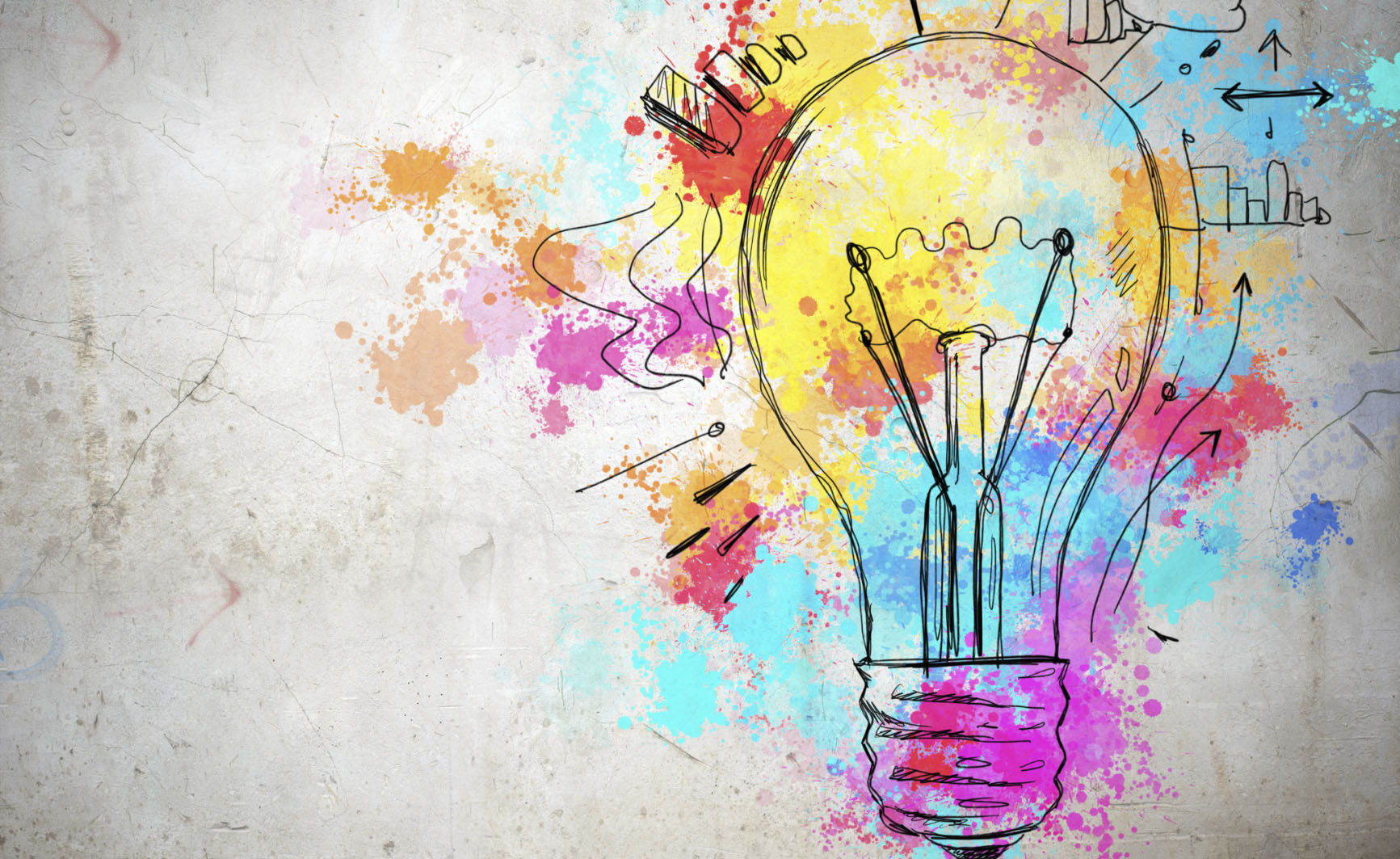 www.lucianomeddi.eu
26
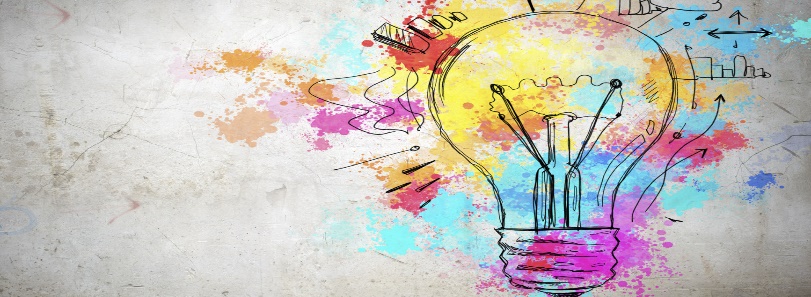 2. PARTE SECONDA Quando agiamo da missionariL’azione missionaria della Chiesa1. Contesti e ambiti della missione
www.lucianomeddi.eu
27
2. PARTE SECONDA Quando agiamo da missionariL’azione missionaria della Chiesa1. Vie della missione
la posizione "sintetica" di Sinodo straordinario 1985

in Sinodo Straordinario 1985, D si dice “la missione della chiesa nel mondo” alla luce di GS: come aggiornamento, dialogo, opzione preferenziale per i poveri e promozione umana [D,6 «La  missione  della chiesa,  sebbene  sia  spirituale,  implica  la  promozione  anche  sotto  l’aspetto  temporale»]


UMANIZZAZIONE
DIALOGO CULTURALE
DIALOGO SPIRITUALE
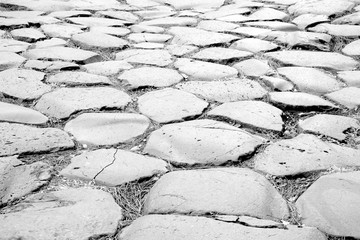 www.lucianomeddi.eu
28
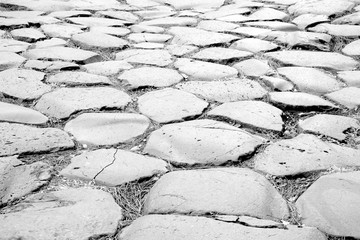 2. PARTE SECONDA Quando agiamo da missionariL’azione missionaria della Chiesa1. Vie della missione
la posizione "sintetica" di Sinodo straordinario 1985

D) La missione della Chiesa nel mondo
1. Importanza della Costituzione "Gaudium et Spes"
2. Teologia della Croce: Certamente la teologia della croce non esclude affatto la teologia della creazione e della incarnazione, ma, come è chiaro, la presuppone.
3. Aggiornamento In questa prospettiva pasquale, che afferma l'unità della croce e della resurrezione, si scopre il vero e falso significato del cosiddetto "aggiornamento".
4. Inculturazione  L'inculturazione tuttavia è diversa da un semplice adattamento esteriore, poiché significa l'intima trasformazione degli autentici valori culturali…
5. Dialogo con le religioni non cristiane e con i non credenti …. Il Concilio Vaticano II ha affermato che la Chiesa cattolica non rifiuta nulla di quanto c'è di vero e di santo nelle religioni non cristiane….Il dialogo non deve essere opposto alla missione. 
6. Opzione preferenziale per i poveri e promozione umana In questa opzione preferenziale, che non va intesa come esclusiva, splende il vero spirito del Vangelo…. La Chiesa deve denunciare profeticamente ogni forma di povertà e di oppressione
www.lucianomeddi.eu
29
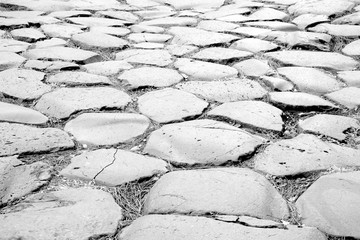 2. PARTE SECONDA Quando agiamo da missionariL’azione missionaria della Chiesa1. Contesti, ambiti e vie della missione
www.lucianomeddi.eu
30
2. PARTE SECONDA Quando agiamo da missionariL’azione missionaria della Chiesa1. Contesti, ambiti e vie della missione
www.lucianomeddi.eu
31
2. PARTE SECONDA Quando agiamo da missionariL’azione missionaria della Chiesa1. Contesti, ambiti e vie della missione
www.lucianomeddi.eu
32
2. PARTE SECONDAQuando agiamo da missionariL’azione missionaria della Chiesa
2.2. le azioni missionarie
33
www.lucianomeddi.eu
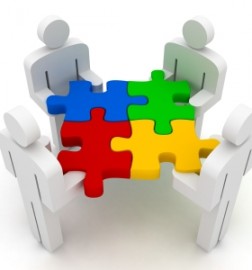 2. PARTE SECONDA Quando agiamo da missionariL’azione missionaria della Chiesale azioni missionarie
www.lucianomeddi.eu
34
2. PARTE SECONDA Quando agiamo da missionariL’azione missionaria della Chiesale azioni missionarie
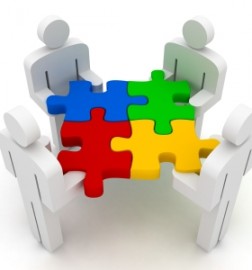 Testimonianza di vita, dialogo, presenza della carità
Evangelizzare: far scoprire lo Spirito di Dio
Proporre la collaborazione con la chiesa
Formare i discepoli-missionari
www.lucianomeddi.eu
35
2. PARTE SECONDA Quando agiamo da missionariL’azione missionaria della Chiesa
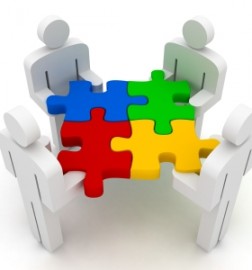 Testimonianza di vita, dialogo, presenza della carità
www.lucianomeddi.eu
36
2. PARTE SECONDA Quando agiamo da missionariL’azione missionaria della Chiesa
Testimonianza di vita, dialogo, presenza della carità
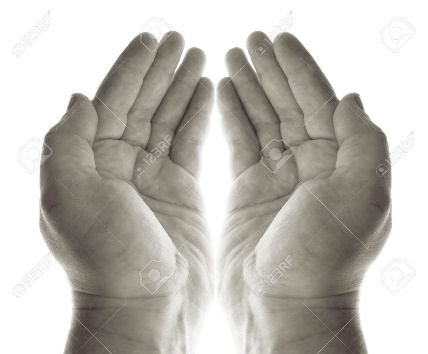 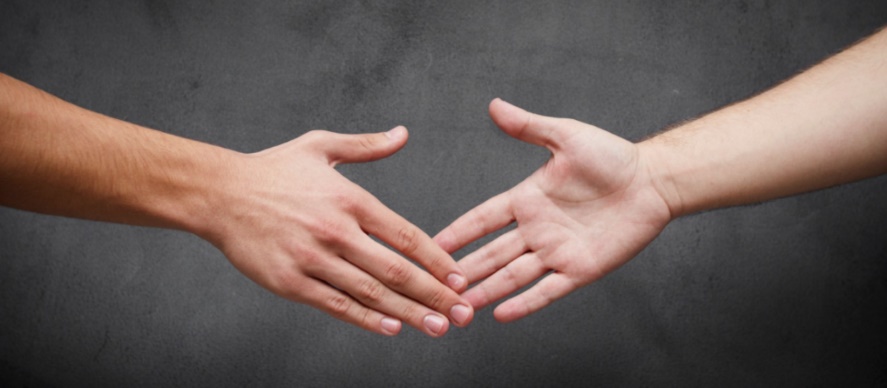 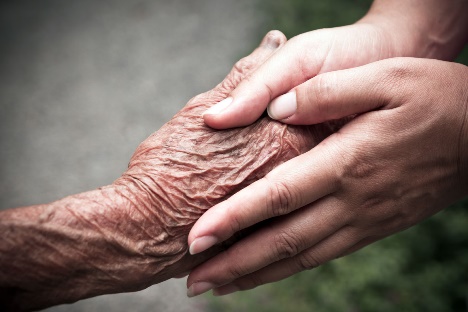 www.lucianomeddi.eu
37
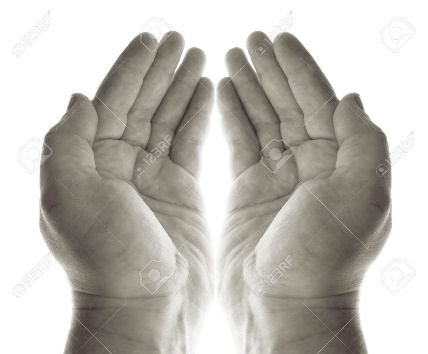 2. PARTE SECONDA Quando agiamo da missionariL’azione missionaria della Chiesa1. la testimonianza dell’amore di Dio
AG 11, Testimonianza di vita e dialogo
11. È necessario che la Chiesa sia presente in questi raggruppamenti umani attraverso i suo figli, che vivono in mezzo ad essi o ad essi sono inviati. 
Tutti i cristiani infatti, dovunque vivano, sono tenuti a manifestare con l'esempio della loro vita e con la testimonianza della loro parola l'uomo nuovo, di cui sono stati rivestiti nel battesimo, e la forza dello Spirito Santo, da cui sono stati rinvigoriti nella cresima; 
sicché gli altri, vedendone le buone opere, glorifichino Dio Padre (58) e comprendano più pienamente il significato genuino della vita umana e l'universale legame di solidarietà degli uomini tra loro.
www.lucianomeddi.eu
38
[Speaker Notes: I cristiani aiutano tutti a capire il significato autentico della vita umana: la donazione e la solidarietà.
Lo fanno con la testimonianza della vita nuova (le beatitudini)]
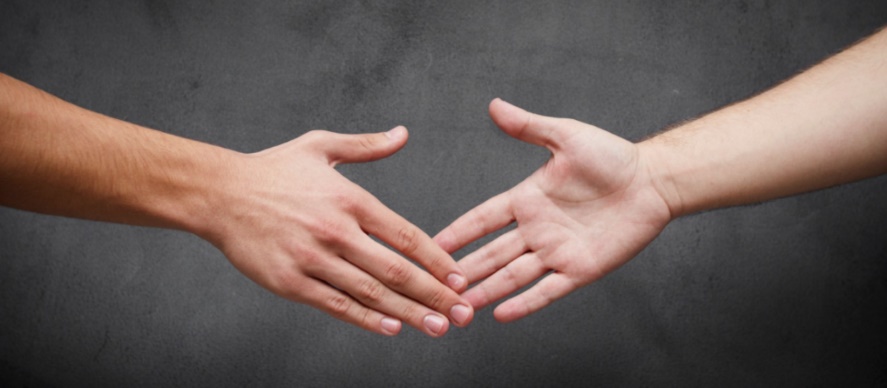 2. PARTE SECONDA Quando agiamo da missionariL’azione missionaria della Chiesa1. la testimonianza dell’amore di Dio
AG 11, Testimonianza di vita e dialogo
11. Ma perché essi possano dare utilmente questa testimonianza, debbono stringere rapporti di stima e di amore con questi uomini, riconoscersi come membra di quel gruppo umano in mezzo a cui vivono, e prender parte, attraverso il complesso delle relazioni e degli affari dell'umana esistenza, alla vita culturale e sociale. 
Così debbono conoscere bene le tradizioni nazionali e religiose degli altri, lieti di scoprire e pronti a rispettare quei germi del Verbo che vi si trovano nascosti; 
debbono seguire attentamente la trasformazione profonda che si verifica in mezzo ai popoli, e sforzarsi perché gli uomini di oggi, troppo presi da interessi scientifici e tecnologici, non perdano il contatto con le realtà divine, ma anzi si aprano ed intensamente anelino a quella verità e carità rivelata da Dio. 
Come Cristo stesso penetrò nel cuore degli uomini per portarli attraverso un contatto veramente umano alla luce divina, così i suoi discepoli, animati intimamente dallo Spirito di Cristo, debbono conoscere gli uomini in mezzo ai quali vivono ed improntare le relazioni con essi ad un dialogo sincero e comprensivo, affinché questi apprendano quali ricchezze Dio nella sua munificenza ha dato ai popoli; ed insieme devono tentare di illuminare queste ricchezze alla luce del Vangelo, di liberarle e di ricondurle sotto l'autorità di Dio salvatore.
www.lucianomeddi.eu
39
[Speaker Notes: La testimonianza avviene attraverso il dialogo con le persone e la costruzione di relazione autentiche.
Avviene attraverso la conoscenza delle trasformazioni sociali, lo studio della cultura dell’altro]
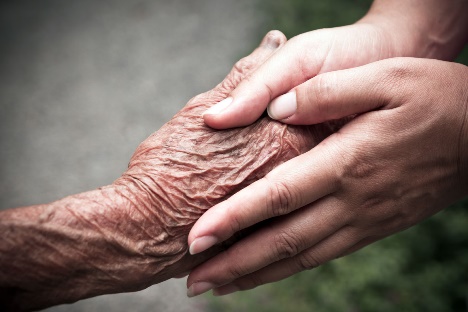 2. PARTE SECONDA Quando agiamo da missionariL’azione missionaria della Chiesa1. la testimonianza dell’amore di Dio
AG 12: Presenza della carità
La presenza dei cristiani nei gruppi umani deve essere animata da quella carità con la quale Dio ci ha amato: egli vuole appunto che anche noi reciprocamente ci amiamo con la stessa carità (59). Ed effettivamente la carità cristiana si estende a tutti, senza discriminazioni razziali, sociali o religiose, senza prospettive di guadagno o di gratitudine….
Come quindi Cristo percorreva tutte le città e i villaggi, sanando ogni malattia ed infermità come segno dell'avvento del regno di Dio (60), così anche la Chiesa attraverso i suoi figli si unisce a tutti gli uomini di qualsiasi condizione, ma soprattutto ai poveri ed ai sofferenti, prodigandosi volentieri per loro (61). Essa infatti condivide le loro gioie ed i loro dolori, conosce le aspirazioni e i problemi della vita, soffre con essi nell'angoscia della morte. A quanti cercano la pace, essa desidera rispondere con il dialogo fraterno, portando loro la pace e la luce che vengono dal Vangelo
www.lucianomeddi.eu
40
[Speaker Notes: La testimonianza si risolve a tutti ma soprattutto coloro che sono marginalizzati, esclusi, sofferenti
Condividendo le aspirazioni della vita]
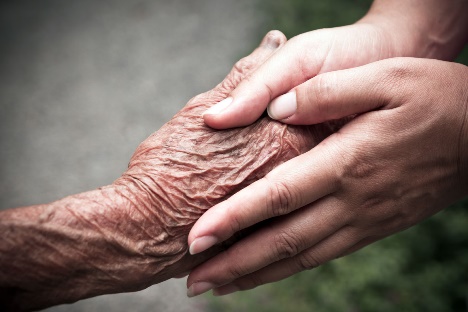 2. PARTE SECONDA Quando agiamo da missionariL’azione missionaria della Chiesa1. la testimonianza dell’amore di Dio
AG 12: Presenza della carità
I fedeli debbono impegnarsi, collaborando con tutti gli altri, alla giusta composizione delle questioni economiche e sociali. 
Si applichino con particolare cura all'educazione dei fanciulli e dei giovani nei vari ordini di scuole, …
Portino ancora i cristiani il loro contributo ai tentativi di quei popoli che, lottando contro la fame, l'ignoranza e le malattie, si sforzano per creare migliori condizioni di vita e per stabilire la pace nel mondo. 
In questa attività ambiscano i fedeli di collaborare intelligentemente alle iniziative promosse dagli istituti privati e pubblici, dai governi, dagli organismi internazionali, dalle varie comunità cristiane e dalle religioni non cristiane.
La Chiesa tuttavia, non desidera affatto intromettersi nel governo della città terrena
www.lucianomeddi.eu
41
[Speaker Notes: In modo particolare riguarda la difesa della giustizia e l’educazione dei ragazzi]
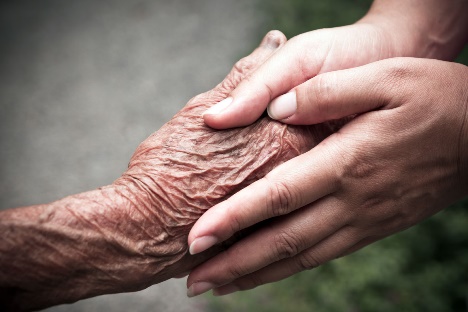 2. PARTE SECONDA Quando agiamo da missionariL’azione missionaria della Chiesa1. la testimonianza dell’amore di Dio
AG 12: Presenza della carità
I discepoli di Cristo, mantenendosi in stretto contatto con gli uomini nella vita e nell'attività, si ripromettono così di offrir loro un'autentica testimonianza cristiana e di lavorare alla loro salvezza, anche là dove non possono annunciare pienamente il Cristo. 
Essi infatti non cercano il progresso e la prosperità puramente materiale degli uomini, ma intendono promuovere la loro dignità e la loro unione fraterna, insegnando le verità religiose e morali che Cristo ha illuminato con la sua luce, e così gradualmente aprire una via sempre più perfetta verso il Signore. 
In tal modo gli uomini vengono aiutati a raggiungere la salvezza attraverso la carità verso Dio e verso il prossimo; comincia allora a risplendere il mistero del Cristo, in cui appare l'uomo nuovo, creato ad immagine di Dio (63), ed in cui si rivela la carità di Dio.
www.lucianomeddi.eu
42
[Speaker Notes: Proponendo la dignità dell’uomo, l’unione fraterna e le verità della vita]
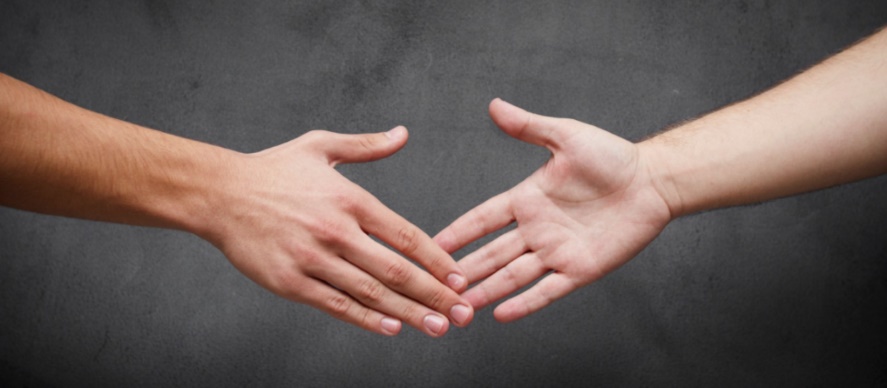 2. PARTE SECONDA Quando agiamo da missionariL’azione missionaria della Chiesa1. la testimonianza dell’amore di Dio
PASTORALE
 Inserzione-condivisione
Abitare con, abitare come
La empatia e la «compassione» come vie missionarie
Dialogo e studio della cultura del destinatario
Ricercare e scoprire la verità e non solo metodo comunicativo
La ricerca dei SdT (GS 4 e GS 11)
Le conoscenze antropologiche
I compiti vitali e le possibilità di autorealizzazione
Comprensione dei fenomeni sociali
www.lucianomeddi.eu
43
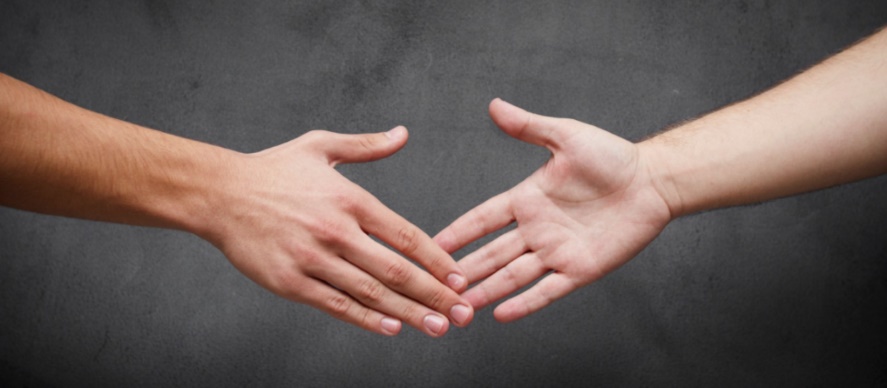 2. PARTE SECONDA Quando agiamo da missionariL’azione missionaria della Chiesa1. la testimonianza dell’amore di Dio
PASTORALE
Inserzione-condivisione
Dialogo e studio della cultura del destinatario
Comprensione dei fenomeni sociali
La dimensione sociale ed economico della salvezza (del vangelo)
Collaborare e condividere le «lotte» per la giustizia sociale e per i «diritti umani»
www.lucianomeddi.eu
44
2. PARTE SECONDA Quando agiamo da missionariL’azione missionaria della Chiesa.
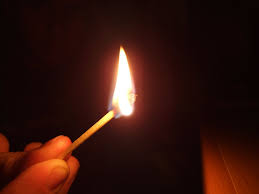 2. Pastorale di evangelizzazione e del Primo annuncio
www.lucianomeddi.eu
45
2. PARTE SECONDA Quando agiamo da missionariL’azione missionaria della Chiesa.
2. Pastorale di evangelizzazione e del Primo annuncio
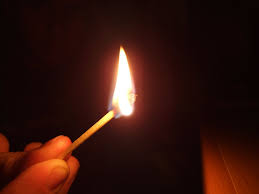 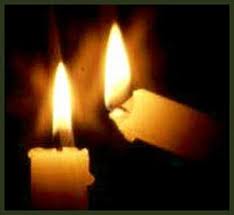 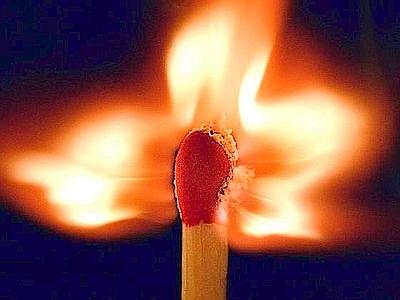 www.lucianomeddi.eu
46
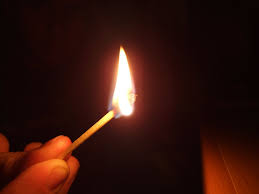 2. PARTE SECONDA Quando agiamo da missionariL’azione missionaria della Chiesa.2. Pastorale di evangelizzazione e del Primo annuncio
AG 13 Evangelizzazione e conversione
13. Ovunque Dio apre una porta della parola per parlare del mistero del Cristo (64), ivi a tutti gli uomini (65), con franchezza (66) e con perseveranza deve essere annunziato (67) il Dio vivente e colui che egli ha inviato per la salvezza di tutti, Gesù Cristo (68). Solo così i non cristiani, a cui aprirà il cuore lo Spirito Santo (69), crederanno e liberamente si convertiranno al Signore, e sinceramente aderiranno a colui che, essendo « la via, la verità e la vita» (Gv 14,6), risponde a tutte le attese del loro spirito, anzi le supera infinitamente.
Una tale conversione va certo intesa come un inizio: eppure è sufficiente perché l'uomo avverta che, staccato dal peccato, viene introdotto nel mistero dell'amore di Dio, che lo chiama a stringere nel Cristo una relazione personale con lui. Difatti, sotto l'azione della grazia di Dio, il neo-convertito inizia un itinerario spirituale in cui, trovandosi già per la fede in contatto con il mistero della morte e della risurrezione, passa dall'uomo vecchio all'uomo nuovo che in Cristo trova la sua perfezione (70). Questo passaggio, che implica un progressivo cambiamento di mentalità e di costumi, deve manifestarsi nelle sue conseguenze di ordine sociale e svilupparsi progressivamente nel tempo del catecumenato. E poiché il Signore in cui si crede è segno di contraddizione (71), non di rado chi si è convertito va incontro a rotture e a distacchi, ma anche a gioie, che Dio generosamente concede (72).
La Chiesa proibisce severamente di costringere o di indurre e attirare alcuno con inopportuni raggiri ad abbracciare la fede, allo stesso modo in cui rivendica energicamente il diritto che nessuno con ingiuste vessazioni sia distolto dalla fede stessa (73).
Secondo una prassi antichissima nella Chiesa, i motivi della conversione vanno bene esaminati, e, se è necessario, purificati.
www.lucianomeddi.eu
47
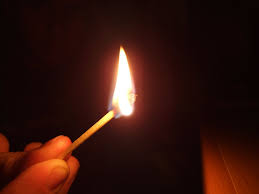 2. PARTE SECONDA Quando agiamo da missionariL’azione missionaria della Chiesa.2. Pastorale di evangelizzazione e del Primo annuncio
AG 13 Evangelizzazione e conversione
13. Ovunque Dio apre una porta della parola per parlare del mistero del Cristo (64), ivi a tutti gli uomini (65), con franchezza (66) e con perseveranza deve essere annunziato (67) il Dio vivente e colui che egli ha inviato per la salvezza di tutti, Gesù Cristo (68). Solo così i non cristiani, a cui aprirà il cuore lo Spirito Santo (69), crederanno e liberamente si convertiranno al Signore, e sinceramente aderiranno a colui che, essendo « la via, la verità e la vita» (Gv 14,6), risponde a tutte le attese del loro spirito, anzi le supera infinitamente.
Una tale conversione va certo intesa come un inizio: eppure è sufficiente perché l'uomo avverta che, staccato dal peccato, viene introdotto nel mistero dell'amore di Dio, che lo chiama a stringere nel Cristo una relazione personale con lui. Difatti, sotto l'azione della grazia di Dio, il neo-convertito inizia un itinerario spirituale in cui, trovandosi già per la fede in contatto con il mistero della morte e della risurrezione, passa dall'uomo vecchio all'uomo nuovo che in Cristo trova la sua perfezione (70). Questo passaggio, che implica un progressivo cambiamento di mentalità e di costumi, deve manifestarsi nelle sue conseguenze di ordine sociale e svilupparsi progressivamente nel tempo del catecumenato. E poiché il Signore in cui si crede è segno di contraddizione (71), non di rado chi si è convertito va incontro a rotture e a distacchi, ma anche a gioie, che Dio generosamente concede (72).
La Chiesa proibisce severamente di costringere o di indurre e attirare alcuno con inopportuni raggiri ad abbracciare la fede, allo stesso modo in cui rivendica energicamente il diritto che nessuno con ingiuste vessazioni sia distolto dalla fede stessa (73).
Secondo una prassi antichissima nella Chiesa, i motivi della conversione vanno bene esaminati, e, se è necessario, purificati.
www.lucianomeddi.eu
48
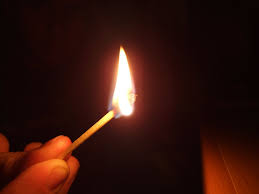 2. PARTE SECONDA Quando agiamo da missionariL’azione missionaria della Chiesa.2. Pastorale di evangelizzazione e del Primo annuncio
AG 13 Evangelizzazione e conversione
13. Ovunque Dio apre una porta della parola per parlare del mistero del Cristo (64), ivi a tutti gli uomini (65), con franchezza (66) e con perseveranza deve essere annunziato (67) il Dio vivente e colui che egli ha inviato per la salvezza di tutti, Gesù Cristo (68). Solo così i non cristiani, a cui aprirà il cuore lo Spirito Santo (69), crederanno e liberamente si convertiranno al Signore, e sinceramente aderiranno a colui che, essendo « la via, la verità e la vita» (Gv 14,6), risponde a tutte le attese del loro spirito, anzi le supera infinitamente.
Una tale conversione va certo intesa come un inizio: eppure è sufficiente perché l'uomo avverta che, staccato dal peccato, viene introdotto nel mistero dell'amore di Dio, che lo chiama a stringere nel Cristo una relazione personale con lui. Difatti, sotto l'azione della grazia di Dio, il neo-convertito inizia un itinerario spirituale in cui, trovandosi già per la fede in contatto con il mistero della morte e della risurrezione, passa dall'uomo vecchio all'uomo nuovo che in Cristo trova la sua perfezione (70). Questo passaggio, che implica un progressivo cambiamento di mentalità e di costumi, deve manifestarsi nelle sue conseguenze di ordine sociale e svilupparsi progressivamente nel tempo del catecumenato. E poiché il Signore in cui si crede è segno di contraddizione (71), non di rado chi si è convertito va incontro a rotture e a distacchi, ma anche a gioie, che Dio generosamente concede (72).
La Chiesa proibisce severamente di costringere o di indurre e attirare alcuno con inopportuni raggiri ad abbracciare la fede, allo stesso modo in cui rivendica energicamente il diritto che nessuno con ingiuste vessazioni sia distolto dalla fede stessa (73). Secondo una prassi antichissima nella Chiesa, i motivi della conversione vanno bene esaminati, e, se è necessario, purificati.
www.lucianomeddi.eu
49
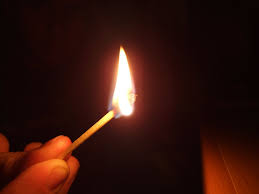 2. PARTE SECONDA Quando agiamo da missionariL’azione missionaria della Chiesa.2. Pastorale di evangelizzazione e del Primo annuncio
TEOLOGIA. La natura dell’evangelizzazione
“evangelizzazione” prima di essere un contenuto o una azione è un dinamismo
Esso esprime non tanto una azione pastorale quanto l’inserimento della Trinità nella storia (Cf. LG 1-4; 13-17; DV 2;  AG 1-4; GS 22). 
È Dio che evangelizza ovvero cerca continuamente di suscitare il desiderio della autentica realizzazione umana che ha manifestato in Cristo (GS 41; AG 13)
Dio viene in modo «immediato» all’uomo, c’è già
Dio si «autocomunica», agisce già
www.lucianomeddi.eu
50
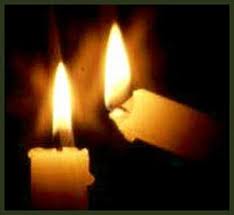 2. PARTE SECONDA Quando agiamo da missionariL’azione missionaria della Chiesa.2. Pastorale di evangelizzazione e del Primo annuncio
TEOLOGIA. Il compito ecclesiale dell’evangelizzazione
Far crescere la consapevolezza della presenza di Dio nella storia e nella biografia della persona
Disambiguare le rappresentazioni di Dio (che nascono nella cultura e nella persona)
Attraverso «narrazioni» kerygmatiche
Riportare (ricapitolare) in Cristo le rappresentazioni)
www.lucianomeddi.eu
51
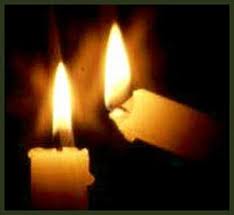 2. PARTE SECONDA Quando agiamo da missionariL’azione missionaria della Chiesa.2. Pastorale di evangelizzazione e del Primo annuncio
Due destinatari 
Non conoscenza della fede cristiana
Rievangelizzazione dei battezzati
Contesti differenti
Religiosità naturale = il Dio vero
Modernità e post-modernità  = il “vero” Dio
Dialogo interreligioso = confronto centrato sul messianismo cristologico
www.lucianomeddi.eu
52
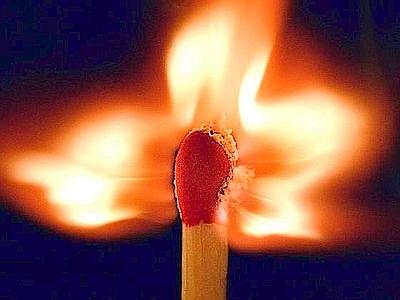 2. PARTE SECONDA Quando agiamo da missionariL’azione missionaria della Chiesa.2. Pastorale di evangelizzazione e del Primo annuncio
TEOLOGIA. La necessità di un ripensamento del kerygma 
Lo riconosce anche Benedetto XVI. “Ma come detto, in questo grande contesto la religiosità deve rigenerarsi e trovare così nuove forme espressive e di comprensione. L'uomo di oggi non capisce più immediatamente che il Sangue di Cristo sulla Croce è stato versato in espiazione dei nostri peccati. Sono formule grandi e vere, e che tuttavia non trovano più posto nella nostra forma mentis e nella nostra immagine del mondo; che devono essere per così dire tradotte e comprese in modo nuovo. Dobbiamo nuovamente capire, ad esempio, che il concetto di male ha davvero bisogno di essere riconcepito. Non lo si può mettere semplicemente da un canto o dimenticarlo. Deve essere riconcepito e trasformato dal suo interno». Benedetto XVI, Luce del Mondo. Il Papa, la Chiesa e i segni dei tempi. Una conversazione con Peter Seewald, Libreria editrice vaticana, Città del Vaticano 2010, 192.
www.lucianomeddi.eu
53
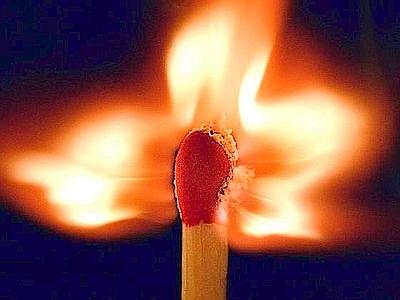 2. PARTE SECONDA Quando agiamo da missionariL’azione missionaria della Chiesa.2. Pastorale di evangelizzazione e del Primo annuncio
TEOLOGIA. Pluralità di Kerygma nel NT
La fonte Q: annuncio del regno e decisione di seguire Gesù costruendo fraternità di vita povera, itinerante e carismatica: Gesù è il Maestro
I sinottici: Gesù è risorto! È il Cristo! È il Signore! È Figlio di Dio
Paolo: Cristo è il primo dei risorti! È redentore
Lettere pseudopaoline: il risorto è redentore e ricapitolatore della storia, immagine del Dio invisibile
Apocalisse: redentore e signore della storia
Giovanni: Logos, Figlio di Dio e rivelatore, donatore dello Spirito
Ebrei: sommo sacerdote
www.lucianomeddi.eu
54
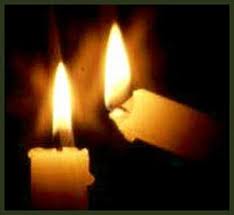 2. PARTE SECONDA Quando agiamo da missionariL’azione missionaria della Chiesa.2. Pastorale di evangelizzazione e del Primo annuncio
PASTORALE. 5 modelli generali: 
Modello redentivo
Modello spirituale
Modello psico-spirituale
Modello messianico
Modello a-religioso
www.lucianomeddi.eu
55
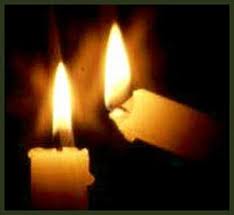 2. PARTE SECONDA Quando agiamo da missionariL’azione missionaria della Chiesa.2. Pastorale di evangelizzazione e del Primo annuncio
PASTORALE. Itinerario tipico
Guarire le proprie ferite e sviluppare una visione positiva di se stessi perché per un cammino di fede è necessario avere una buona coscienza del proprio positivo per poter poi apprendere come è possibile da questa base sviluppare il progetto cristiano.
Comprendere la propria esperienza umana.  Questo significa aiutare a prendere coscienza e valutare l’orientamento fondamentale della propria esistenza verificando la propria posizione riguardo ad alcuni temi della vita adulta. 
Valutare e purificare le proprie rappresentazioni religiose.  È il punto centrale. Nelle loro convinzioni religiose gli adulti che incontriamo o a cui proponiamo un cammino di rievangelizzazione sono il frutto della catechesi infantile che hanno ricevuto. Questa inevitabilmente è stata pre-scientifica e magico-sacrale. Spesso è rimasta al livello di un atteggiamento religioso generico, magari incline al devozionismo che si limita a desiderare gli interventi di Dio ma non riesce a cogliere l’immagine di un Dio Misericordioso che perdona e accoglie e neppure l’appello alla sequela a cui ci chiama il vangelo di Gesù.
www.lucianomeddi.eu
56
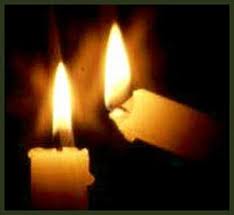 2. PARTE SECONDA Quando agiamo da missionariL’azione missionaria della Chiesa.2. Pastorale di evangelizzazione e del Primo annuncio
PASTORALE. Itinerario tipico
Abilitare a comprendere in modo adulto le categorie del messaggio cristiano. Occorre continuare nella linea dell’aggiornamento del modo di interpretare e comprendere il messaggio cristiano. Una lettura “completa” finalizzata non solo a studiare la Bibbia ma a “farsi leggere, illuminare e guarire” dalla rivelazione salvifica di Dio cioè comprendere il Messaggio della fede come illuminazione della storia e delle persone. Anche la Liturgia e i Sacramenti vanno compresi nella linea della comunione con il Mistero Pasquale per l’esercizio della pratica messianica.  
Aderire nella fede al progetto e mistero di Gesù di Nazareth.   Tutto questo porterà alla decisione per il Cristo. Gli adulti non sono stati evangelizzati, cioè non sono stati mai aiutati a prendere posizione verso l’annuncio fondamentale proclamato con le parole e con le opere da Gesù. Per essi l’avvento del regno di Dio non costituisce l’orizzonte attraverso cui interpretare la vita personale e sociale, né viene riconosciuta l’importanza necessaria all’appartenenza ecclesiale, al sentirsi “pietre vive costituenti il nuovo Tempio”.
www.lucianomeddi.eu
57
2. PARTE SECONDA Quando agiamo da missionariL’azione missionaria della Chiesa.
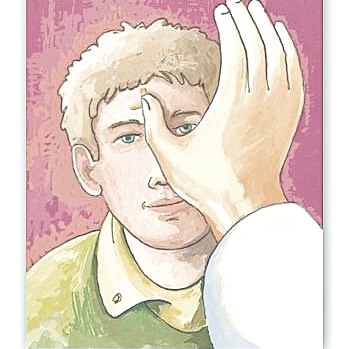 3. Iniziare alla vita cristiana
www.lucianomeddi.eu
58
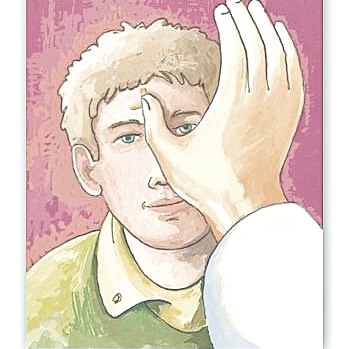 2. PARTE SECONDA Quando agiamo da missionariL’azione missionaria della Chiesa.3. Iniziare alla vita cristiana
TEOLOGIA
Nella chiesa antica
Percorso a tappe
Chiusura del catecumenato degli adulti e introduzione ufficiale del pedobattesimo a Roma con papa Gelasio (492-496)
Nascita del modello della socializzazione diffusa o catecumenato sociale (medioevo)
Nella società semplice
Nelle missioni sostenute dai governi
Modello scolastico 
Sacramento e istruzione (Trento)
In forma di vera scuola (Riforma austriaca e Pio X)
www.lucianomeddi.eu
59
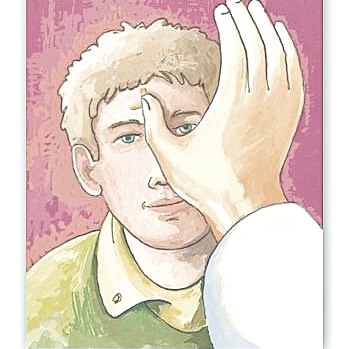 2. PARTE SECONDA Quando agiamo da missionariL’azione missionaria della Chiesa.3. Iniziare alla vita cristiana
TEOLOGIA
AG 14. Coloro che da Dio, tramite la Chiesa, hanno ricevuto il dono della fede in Cristo (74), siano ammessi nel corso di cerimonie liturgiche al catecumenato. Questo, lungi dall'essere una semplice esposizione di verità dogmatiche e di norme morali, costituisce una vera scuola di formazione [= tirocinium], debitamente estesa nel tempo, alla vita cristiana, in cui appunto i discepoli vengono in contatto con Cristo, loro maestro. 
Perciò i catecumeni siano convenientemente iniziati al mistero della salvezza ed alla pratica della morale evangelica, e mediante dei riti sacri, da celebrare successivamente (75), siano introdotti nella vita religiosa, liturgica e caritativa del popolo di Dio.
www.lucianomeddi.eu
60
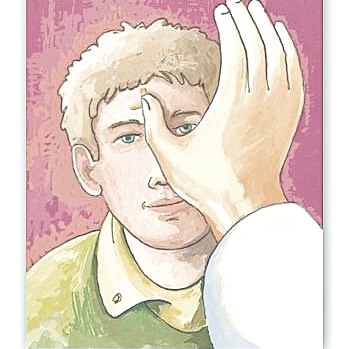 2. PARTE SECONDA Quando agiamo da missionariL’azione missionaria della Chiesa.3. Iniziare alla vita cristiana
TEOLOGIA
Attività pastorale
Per l’introduzione al mistero pasquale
Alla missione della chiesa
Struttura fondamentale
L’iniziazione sacramentale (iniziati da)
La formazione (iniziati per)
www.lucianomeddi.eu
61
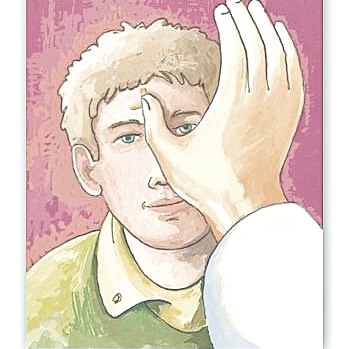 2. PARTE SECONDA Quando agiamo da missionariL’azione missionaria della Chiesa.3. Iniziare alla vita cristiana
PASTORALE
Un adeguato progetto di itinerario di IC per  giovani e adulti avrà come obiettivi: 
rileggere la propria esperienza umana e religiosa; 
verificare le motivazioni della domanda di battesimo; 
comprendere ed aderire all’essenziale della proposta di vita cristiana e della figura di Gesù di Nazareth; 
inserirsi nella vita della Comunità.


Barghiglioni E. e M.-Meddi L., Adulti nella comunità cristiana, c. 7.
www.lucianomeddi.eu
62
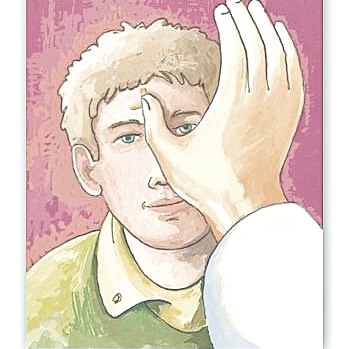 2. PARTE SECONDA Quando agiamo da missionariL’azione missionaria della Chiesa.3. Iniziare alla vita cristiana
PASTORALE
Non “negare” o “regalare” il Battesimo quanto di distribuire il rito nel tempo. Successivamente la catechesi dovrebbe coinvolgere il ruolo educativo della famiglia in un catecumenato familiare. 
L’occasione della domanda di Prima Comunione permette di realizzare un adeguato catecumenato parrocchiale.
L’offerta formativa deve continuare con la pastorale dei ragazzi che rappresenta il vero momento evangelizzante da realizzare nel momento del cambio di vita e inizio di richiesta di indipendenza. 
Il vero momento iniziatico va posto nella tarda adolescenza e in collegamento con la possibilità psicologica delle scelte. Al centro di questo itinerario dovrebbe esserci il concetto pedagogico di apprendistato alla vita cristiana, come descritto in precedenza, in modo da trasformare almeno una delle tappe che compongono il sacramento della IC in momento di assunzione da parte del destinatario della scelta della fede. Un vero catecumenato crismale.

L. Meddi, Il cammino di fede. Riorganizzare la catechesi parrocchiale, Elledici, Torino 2016
www.lucianomeddi.eu
63
2. PARTE SECONDA Quando agiamo da missionariL’azione missionaria della Chiesa.
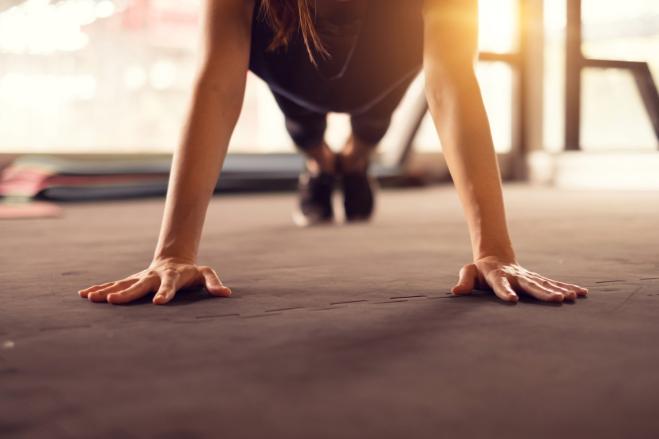 4. la formazione dei cristiani
www.lucianomeddi.eu
64
2. PARTE SECONDA Quando agiamo da missionariL’azione missionaria della Chiesa.
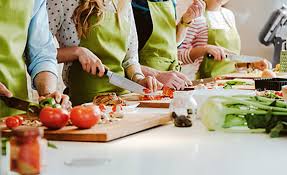 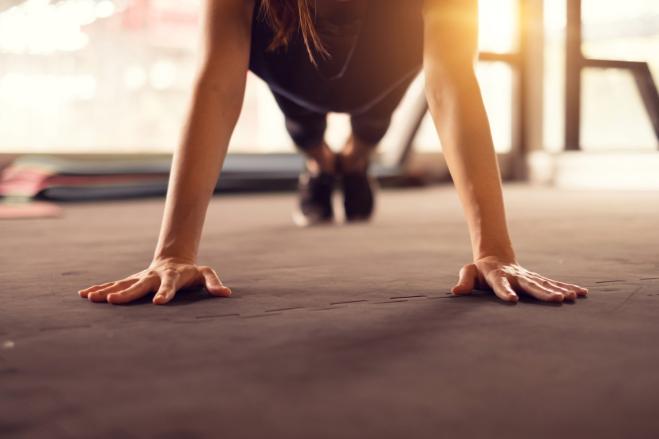 4. la formazione dei cristiani
www.lucianomeddi.eu
65
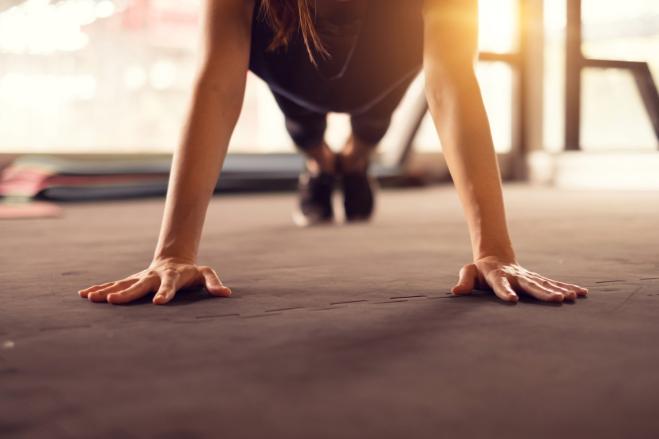 2. PARTE SECONDA Quando agiamo da missionariL’azione missionaria della Chiesa.4. la formazione dei cristiani
TEOLOGIA
GE 2 «Tutti i cristiani, in quanto rigenerati da acqua e Spirito Santo sono divenuti una nuova creatura e quindi sono di nome e di fatto figli di Dio, hanno diritto alla educazione cristiana. 
GE 4 «Nell'assolvere il suo compito educativo la Chiesa utilizza tutti i mezzi idonei, ma si preoccupa soprattutto di quelli che sono i mezzi suoi propri. Primo tra questi è l'istruzione catechetica (16), che dà luce e forza alla fede, nutre la vita secondo lo spirito di Cristo, porta a partecipare in maniera consapevole e attiva al mistero liturgico (17), ed è stimolo all'azione apostolica
www.lucianomeddi.eu
66
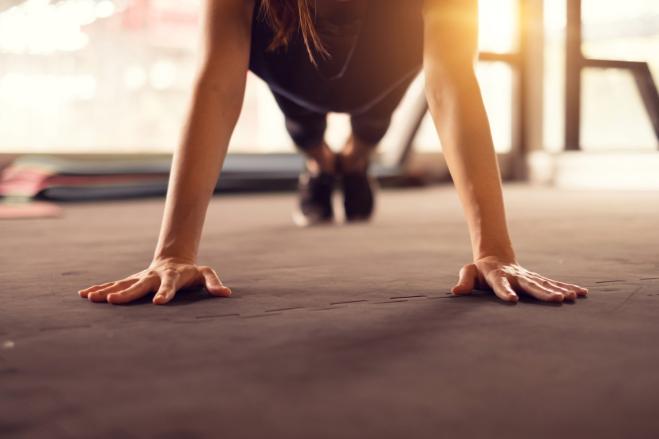 2. PARTE SECONDA Quando agiamo da missionariL’azione missionaria della Chiesa.4. la formazione dei cristiani
TEOLOGIA 
CD 14 «I vescovi vigilino, affinchè con premuroso zelo sia ai fanciulli e agli adolescenti, sia a i giovani e sia anche agli adulti venga insegnato il catechismo, che ha lo scopo di ravvivare tra gli uomini la fede, illuminata per mezzo dell'istruzione, e di renderla cosciente ed operosa»
www.lucianomeddi.eu
67
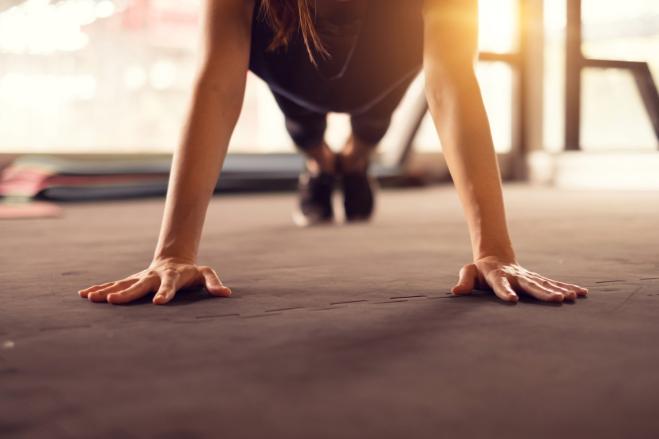 2. PARTE SECONDA Quando agiamo da missionariL’azione missionaria della Chiesa.4. la formazione dei cristiani
TEOLOGIA
EG 163-168 Una catechesi kerygmatica e mistagogica  
164. Abbiamo riscoperto che anche nella catechesi ha un ruolo fondamentale il primo annuncio o “kerygma”,
165. Non si deve pensare che nella catechesi il kerygma venga abbandonato a favore di una formazione che si presupporrebbe essere  più “solida”
166. Un’altra caratteristica della catechesi, che si è sviluppata negli ultimi decenni, è quella dell’iniziazione mistagogica
www.lucianomeddi.eu
68
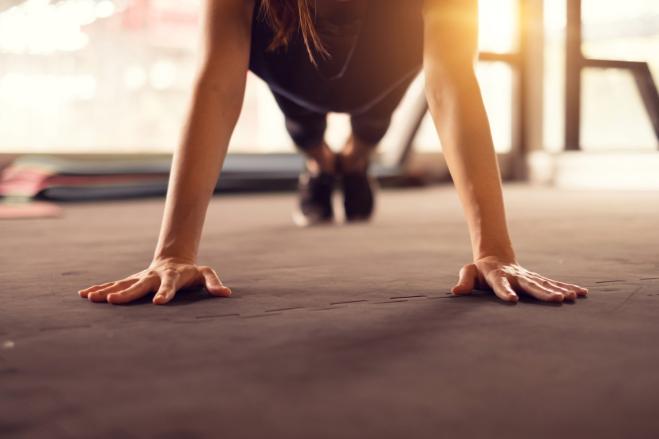 2. PARTE SECONDA Quando agiamo da missionariL’azione missionaria della Chiesa.4. la formazione dei cristiani
TEOLOGIA
EG 169-173 L’accompagnamento personale dei processi di crescita
171. Più che mai abbiamo bisogno di uomini e donne che, a partire dalla loro esperienza di accompagnamento, …
…In altri termini, l’organicità delle virtù si dà sempre e necessariamente “in habitu”, benché i condizionamenti possano rendere difficili le attuazioni di quegli abiti virtuosi. 
Da qui la necessità di «una pedagogia che introduca le persone, passo dopo passo, alla piena appropriazione del mistero».[134] Per giungere ad un punto di maturità, cioè perché le persone siano capaci di decisioni veramente libere e responsabili, è indispensabile dare tempo, con una immensa pazienza».
www.lucianomeddi.eu
69
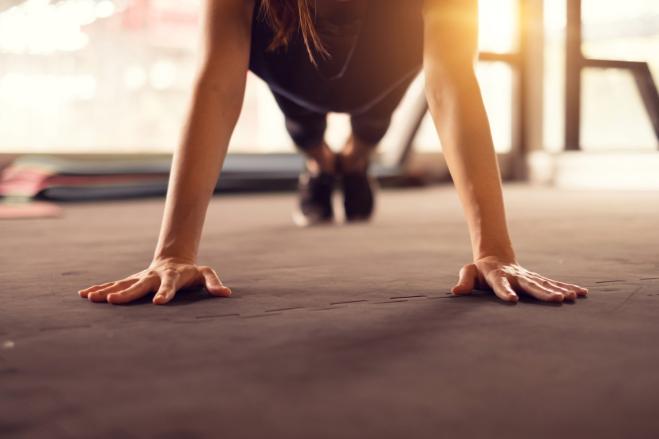 2. PARTE SECONDA Quando agiamo da missionariL’azione missionaria della Chiesa.4. la formazione dei cristiani
PASTORALE
Gli scopi della formazione: 
la crescita e maturità della risposta di fede
La integrazione fede e vita
la abilitazione alla vita cristiana
www.lucianomeddi.eu
70
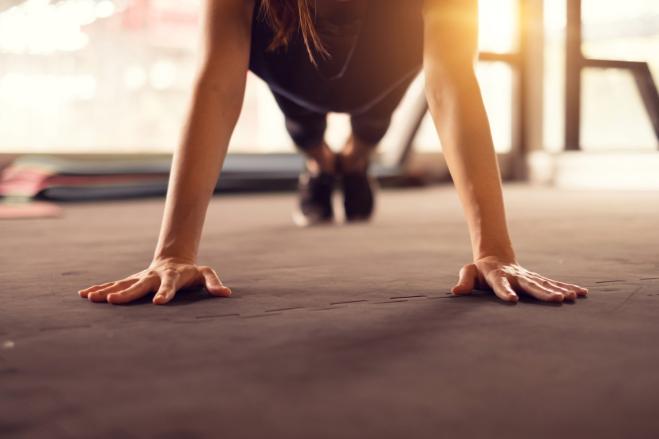 2. PARTE SECONDA Quando agiamo da missionariL’azione missionaria della Chiesa.4. la formazione dei cristiani
PASTORALE
Gli scopi della formazione: la crescita e maturità della risposta di fede
Descrivere la maturità di fede (il discepolato, le beatitudini come orizzonte e criterio di vita) 
Come pensare le tappe evolutive?
Stretto rapporto (ma non identità) tra maturità umana e maturità di fede
www.lucianomeddi.eu
71
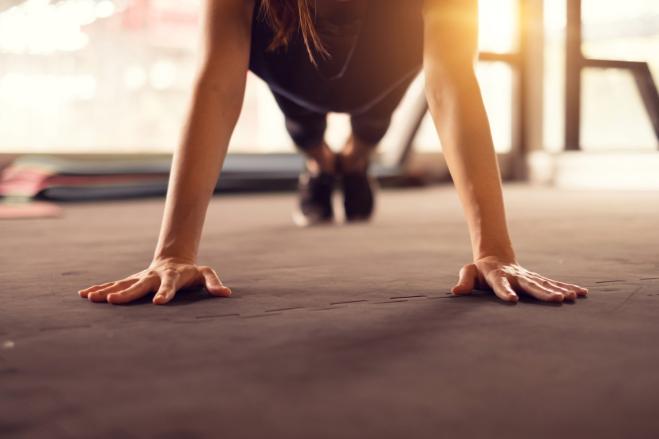 2. PARTE SECONDA Quando agiamo da missionariL’azione missionaria della Chiesa.4. la formazione dei cristiani
PASTORALE
Gli scopi della formazione: La integrazione fede-vita
I compiti vitali riletti con il vangelo
«L’io ideale» (progetto di vita) come partecipazione alla missione di Gesù
www.lucianomeddi.eu
72
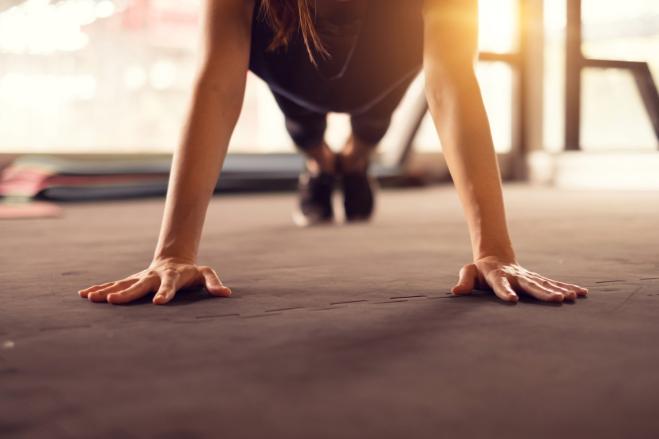 2. PARTE SECONDA Quando agiamo da missionariL’azione missionaria della Chiesa.4. la formazione dei cristiani
PASTORALE
Gli scopi della formazione: la abilitazione alla vita cristiana
Come pensare la vita cristiana?
Difficoltà di definizione: teologica, sacramentale, morale, spirituale
Vc come esercizio della «crismazione battesimale» di LG 35-37: i Tria Munera (profezia, sacerdozio, regalità)
www.lucianomeddi.eu
73
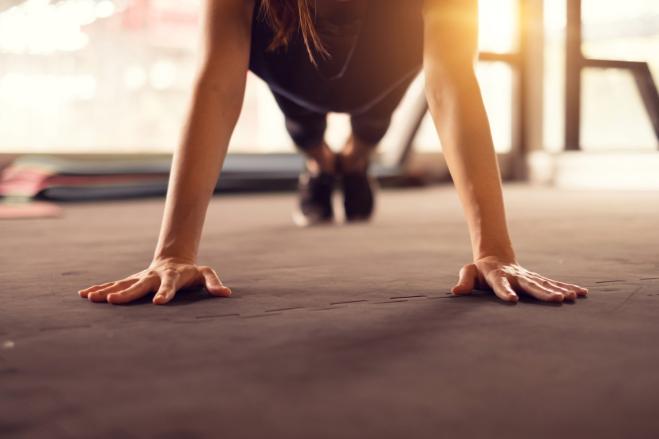 2. PARTE SECONDA Quando agiamo da missionariL’azione missionaria della Chiesa.4. la formazione dei cristiani
PASTORALE
Le competenze della vita cristiana
Il cammino di fede: itinerario della vita cristiana
itinerari con adulti.


Meddi L., Il cammino di fede. Riorganizzare la catechesi parrocchiale, Elledici, Torino 2016
www.lucianomeddi.eu
74
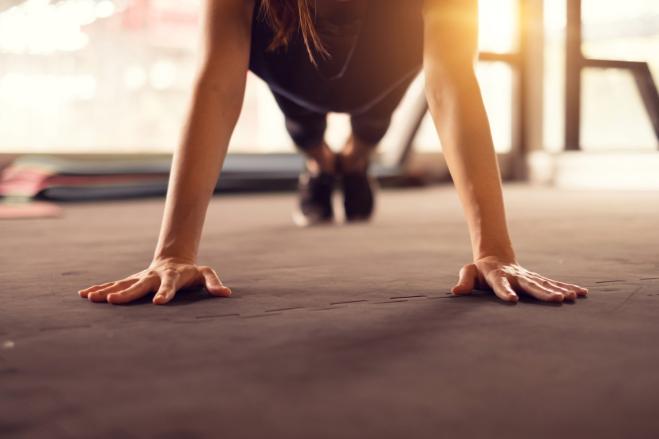 2. PARTE SECONDA Quando agiamo da missionariL’azione missionaria della Chiesa.4. la formazione dei cristiani
PASTORALE
Le competenze della vita cristiana
Essere capaci di una lettura personale del Vangelo. 
Essere capaci di condividere la fraternità comunitaria. 
Essere capaci di scoprire il proprio posto nella comunità messianica. 
Essere capaci di individuare il proprio servizio al regno. 
Essere capaci di celebrazione e di relazione personale con Dio
www.lucianomeddi.eu
75
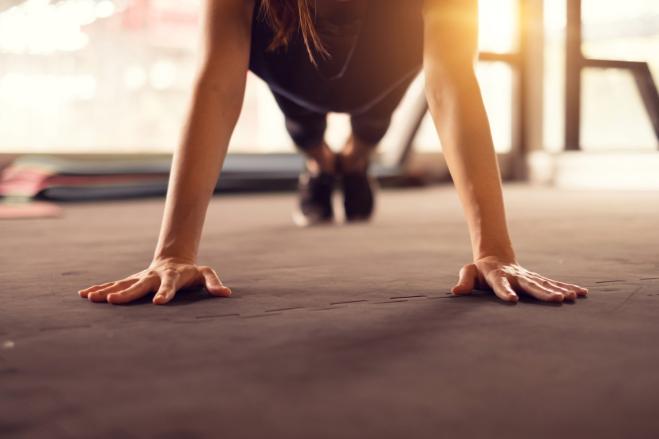 2. PARTE SECONDA Quando agiamo da missionariL’azione missionaria della Chiesa.4. la formazione dei cristiani
PASTORALE
2. Il cammino di fede: itinerario della vita cristiana
E(rie)vangelizzare i giovani-adulti
Formare comunità di giovani e adulti
Trasmettere l’alfabeto cristiano
Socializzare la vita della comunità
Evangelizzare la vita del preadolescente
Iniziare i giovani alla vita cristiana
www.lucianomeddi.eu
76
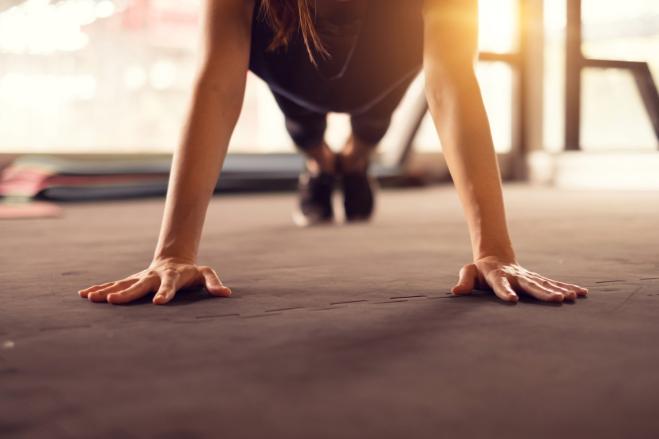 2. PARTE SECONDA Quando agiamo da missionariL’azione missionaria della Chiesa.4. la formazione dei cristiani
PASTORALE
3. itinerari con adulti.
Educare la autenticità delle rappresentazioni di Dio
Conoscere, aderire e attualizzare la prassi messianica di Cristo
Riconoscere e servire i segni dei tempi
Scoprire il proprio ruolo-vocazione per partecipare alla missione della Comunità
Dare stabilità alla vita nello spirito, maturare uno stabile riferimento personale alla scrittura
Una nuova qualità nella partecipazione alla celebrazione
www.lucianomeddi.eu
77